Attac Rüsselsheim: Geld & Finanzmärkte - Übersicht
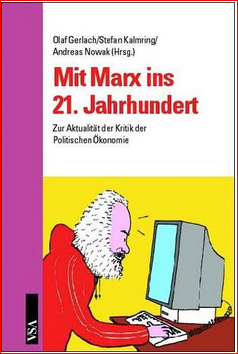 Attac
Regionalgruppe 
Rüsselsheim

18. Mai 2020
Übersicht zum Thema Geld&Finanzmärkte
1
© Reiner Germeroth
Attac Rüsselsheim: Geld & Finanzmärkte – Übersicht
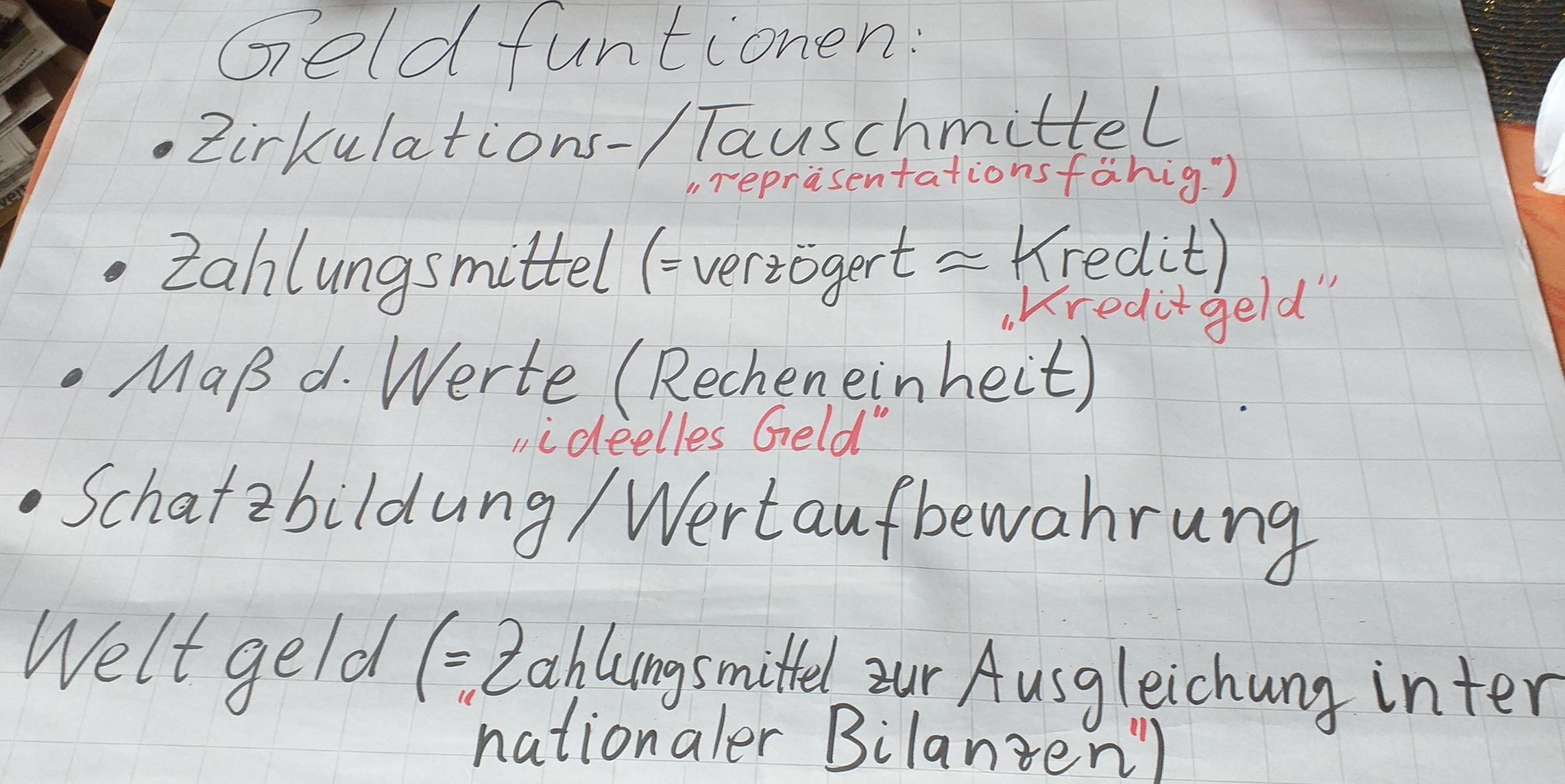 2
© Reiner Germeroth
Attac Rüsselsheim: Geld & Finanzmärkte - Übersicht
September 2019: Modern Monetary Theory
Krisenursache: Dummheit der Regierungen 
und der sie beratenden Mainstream-Ökonomen
Lösungen: Auf MMT hören
3
© Reiner Germeroth
Attac Rüsselsheim: Geld & Finanzmärkte - Übersicht
Oktober 2019: Samirah Kenawis Video zum Geldkreislauf & Semira Kenawis Geschichte des Geldes
Krisenursache: Kluft zwischen Geldschöpfung und Warenwertschöpfung
Lösung: Warengeld, das die universelle Tauschbarkeit des aus dem 
Metallgeld  hervorgegangenenheutigen Kreditgeldes mit der Stabilität 
früherer Verrechnungssysteme (wie dem Kerb­holzsystem) vereinen.
Plus eine wirklich freie Marktwirtschaft.
4
© Reiner Germeroth
Attac Rüsselsheim: Geld & Finanzmärkte - Übersicht
November 2019: Terra X: "Die Spur des Geldes I" / "Münzen und Mächte   (Krösus bis 15. Jahrhundert)
Dezember 2019: Terra X: "Die Spur des Geldes I" / "Die Macht der Millionen"   (15. Jh bis Gegenwart)
Zwecke: Kriege und Handel
5
© Reiner Germeroth
Attac Rüsselsheim: Geld & Finanzmärkte - Übersicht
Januar 2020 : Präsentation von Reiner Germeroth zu Helge Peukerts Buch "Moneyfest„Krisenursachen: Geldschöpfung durch Privatbanken; Lösungen: Vollgeldsystem, Banken schrumpfen, Trennbanken, Finanztransaktionssteuer, Reichensteuer, Postwachstum
6
© Reiner Germeroth
Attac Rüsselsheim: Geld & Finanzmärkte - Übersicht
Februar 2020 : Präsentation von Heinz-Jürgen Krug zur Geldtheorie bei Marx/Marxisten Krisenursachen: Möglichkeit durch Geldwirtschaft, Realisierung durch Überakkumulation, Unterkonsumtion, Horten, tendenzieller Fall der Profitrate Lösungen: systemimmanent: Klassenkampf/Gewerkschaften für Arbeitszeitverkürzung, höhere Löhne-
Systemüberschreitend: SÖT zu einer planvollen, demokratischen, ökologischen Wirtschafts- und Gesellschaftsordnung
7
© Reiner Germeroth
Attac Rüsselsheim: Geld & Finanzmärkte - Übersicht
März 2020 : Präsentation von Heinz-Jürgen Krug zu Geldformen v. 19. Jh. bis zu Bitcoin, Libra etc
8
© Reiner Germeroth
Attac Rüsselsheim: Geld & Finanzmärkte - Übersicht
Mai 2020 : Nutzung und Debatte des Vortrags von Prof. C. Becker (Uni Da) zu Finanzmärkten im März (in Zeiten von Corona)
9
© Reiner Germeroth
Attac Rüsselsheim: Geld & Finanzmärkte - Übersicht
Mai/Juni 2020 : (Vorschlag): Vorschläge von u.a. attac zum Handeln während und nach der "Corona-Krise" u.a. in folgenden Publikationen:Faktencheck:Corona (von den Machern von Faktencheck:Europa und der Zeitung gegen Krieg),Sondernummer der attac-Publikation "Sand im Getriebe" mit Stellungnahmen von attac Europa, People's Health Movement, aus Afrika, von Noam Chomsky, dem wiss. Beirat v. attac DE ...Und auch die Memogruppe (AG Alternative Wirtschaftspolitik) hat zusätzlich zum jährlichen Memorandum (Hier die Kurzfassung) ein Sondermemo zur Corona-Krise erstellt, dazu zwei Hintergrundtexte: zur Gesundheitsversorgung und zum Zusammenhang mit Klimaschutz.
10
© Reiner Germeroth
Attac Rüsselsheim: Geld & Finanzmärkte - Übersicht
Piketty, Fraser, Mouffe u.a. : Manifest Zukunft der Arbeit

Marx is muss Online-Kongress 2020 : Programm
11
© Reiner Germeroth